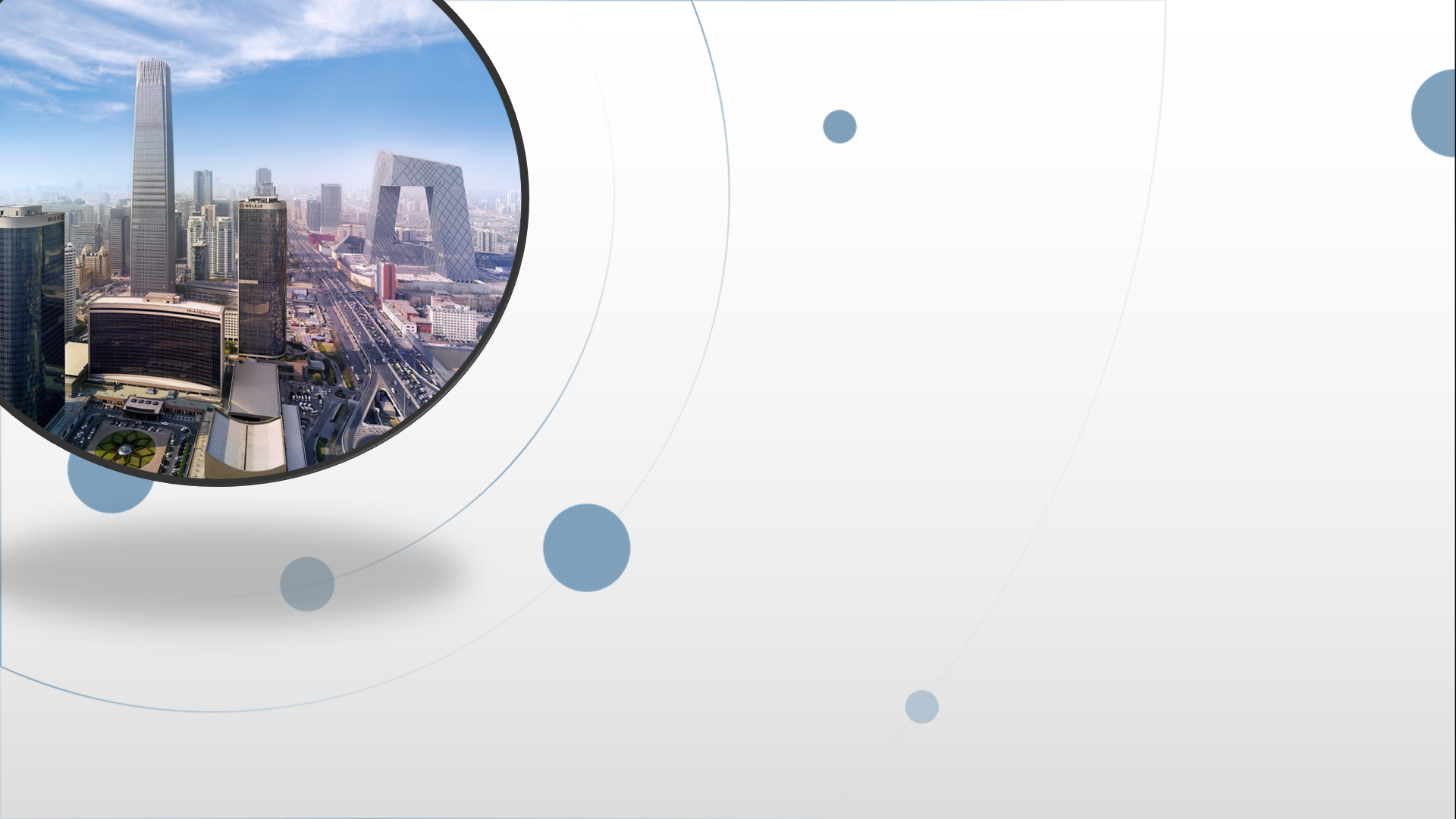 朝阳区线上课堂·高一年级语文
实用性文本阅读指导——以《青蒿素》为例
北京市陈经纶中学团结湖分校   刘保锋
目录
一、实用性文本阅读方法简述
二、《青蒿素：人类征服疾病的一小步》阅读指导
一、实用性文本阅读简介
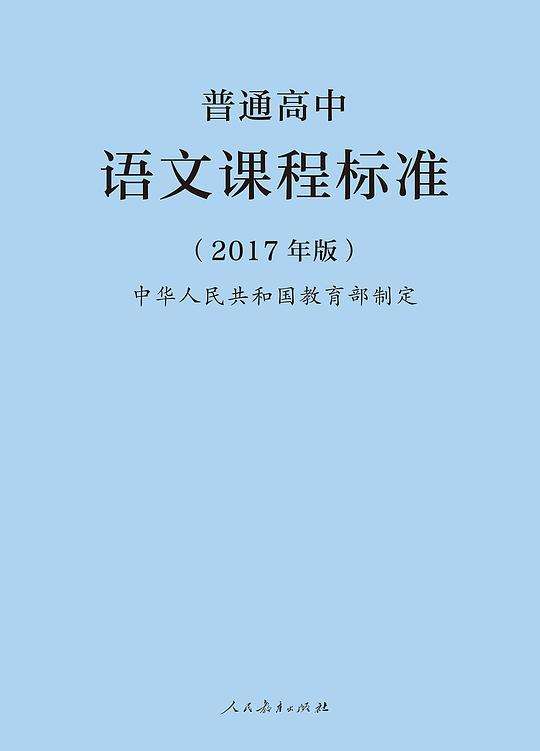 （一）关于实用性文本
“实用性阅读与交流”任务群
实用性文本
社会交往类
知识性读物类
新闻传媒类
一、实用性文本阅读简介
（二）实用性文本阅读策略
1.理解性阅读
2.操作性阅读
知识性读物
说明类文章
《青蒿素：人类征服疾病的一小步》
一、实用性文本阅读简介
（三）理解性阅读
1.目标：理解文章内容
理解性阅读：指以理解阅读对象的词句篇章、写作方法、思想内容、社会价值为目的的阅读。
2.关键：点面结合阅读
（1）点：关键性语句
（2）面：文章的材料及解释
二、《青蒿素：人类征服疾病的一小步》阅读指导
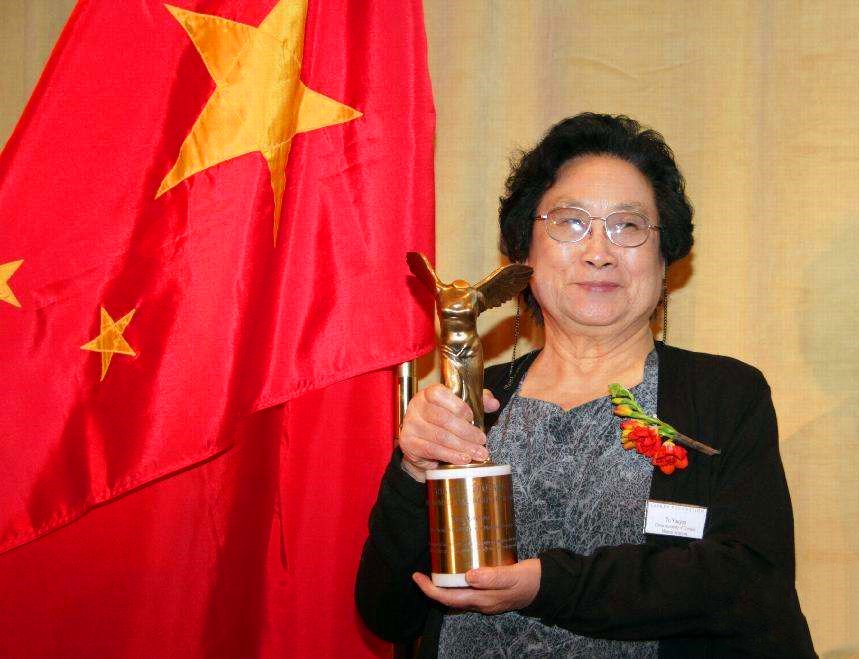 这“人类征服疾病的一小步”，作者是怎样迈出来的呢？
三个角度分析：
第一个角度：关注文中的小标题，结合文章的主要内容梳理整篇文章的结构。
第二个角度：抓住时间线索，理清青蒿素的发现过程。
第三个角度，辨析关键词语，梳理青蒿素发现的艰难历程。
2011年9月，屠呦呦获拉斯克-狄贝基临床医学研究奖
二、《青蒿素：人类征服疾病的一小步》阅读指导
第一个角度：关注文中的小标题，结合文章的主要内容梳理整篇文章的结构。
第一部分：主要阐述中医药学在发现和提取青蒿素过程中的作用。
引言
1.“发现青蒿素的抗疟疗效”
第二部分：叙述屠呦呦团队探索和研究青蒿素的历程。
2.“从分子到药物”
3.“影响世界”
第三部分：阐述屠呦呦团队在青蒿素研究上的成果。
4.“发展与超越”
第三部分：概述近年来中医药学的新贡献。
5.“中医药学的贡献”
二、《青蒿素：人类征服疾病的一小步》阅读指导
第二个角度：抓住时间线索，理清青蒿素的发现过程。
2011年度拉斯克奖于9月12日公布，屠呦呦获拉斯克-狄贝基临床医学研究奖，以表彰她“发现了青蒿素——一种治疗疟疾的药物，在全球特别是发展中国家挽救了数百万人的生命”。
44年
2011年度拉斯克奖
二、《青蒿素：人类征服疾病的一小步》阅读指导
第二个角度：抓住时间线索，理清青蒿素的发现过程。
4年多艰苦研究，10种中草药，
最终明确青蒿的抗疟药效。
1.科学发现阶段
分离提纯获得青蒿素
2.实践应用阶段
二、《青蒿素：人类征服疾病的一小步》阅读指导
第三个角度：辨析关键词语，梳理青蒿素发现的艰难历程。
“开始从中草药中寻找并提取可能具有抗疟疗效的成分。”
不确定哪些中药具有抗疟疗效
“在第一阶段，我收集了2000个药方，挑选出可能具有抗疟作用的640个，从其中的200个方药中提取了380余种提取物，在小白鼠身上测试抗疟效果，然而进展甚微。”
重复性筛选工作
二、《青蒿素：人类征服疾病的一小步》阅读指导
第三个角度：辨析关键词语，梳理青蒿素发现的艰难历程。
1.“在第一阶段，我收集了2000个药方，挑选出可能具有抗疟作用的640个，从其中的200个方药中提取了380余种提取物，在小白鼠身上测试抗疟效果，然而进展甚微。”
历尽艰辛
“然而”
执着精神和奉献精神
2.“研究的转折点出现在青蒿上，其提取物显示有一定的抗疟效果，然而，实验结果很难重复，而且似乎与文献记录相悖。”
失败的打击
二、《青蒿素：人类征服疾病的一小步》阅读指导
第三个角度：辨析关键词语，梳理青蒿素发现的艰难历程。
“我们成功得到了安全性高的中性提取物，并获得对感染疟疾的小白鼠和猴子百分百的抗疟药效！我们终于找到了发现青蒿素抗疟疗效的突破口！”
取得成功后的极度喜悦之情
实用性文本阅读
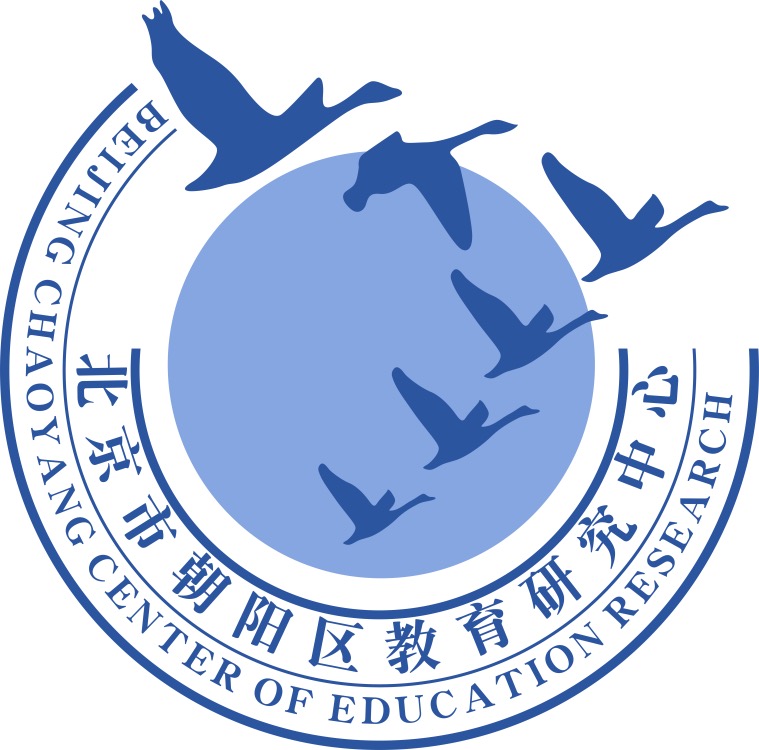 谢谢您的观看
北京市朝阳区教育研究中心  制作